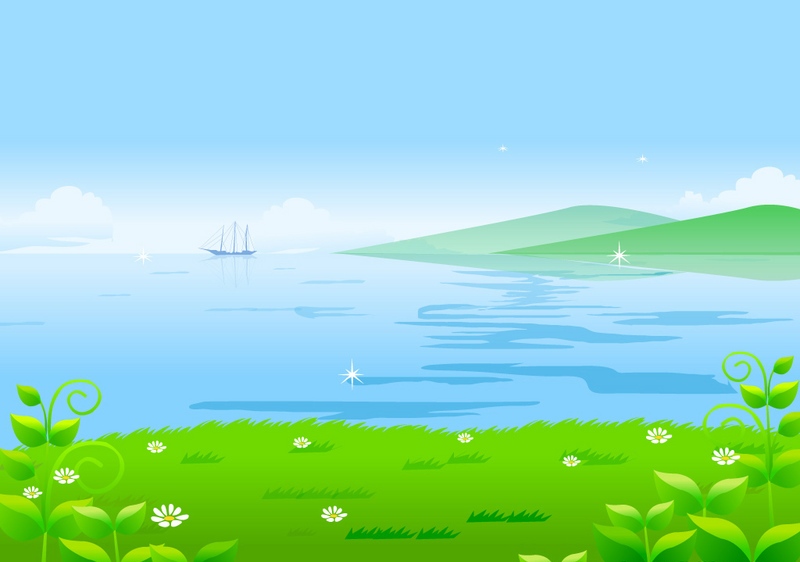 UBND QUẬN DƯƠNG KINH
TRƯỜNG TIỂU HỌC ĐA PHÚC




Môn: Tiếng Việt
Bài 3: Hoa yêu thương ( T4)





Giáo viên thực hiện: Đào Thị Nhung
7
Nghe viết
Các bạn đều thích bức tranh bông hoa bốn cánh.
Bức tranh được treo ở góc sáng tạo của lớp.
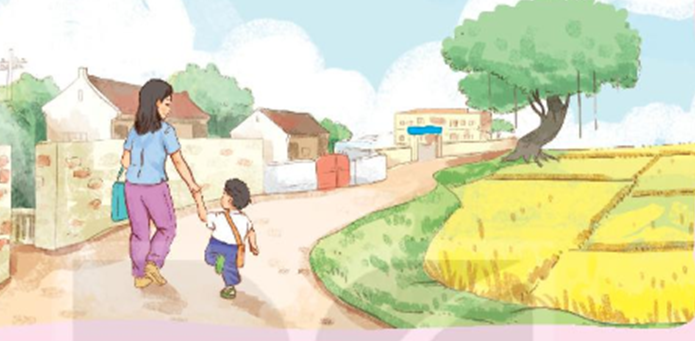 Khi viết chữ đầu dòng, ta lưu ý gì?
Đoạn trên có mấy câu?
Những chữ nào viết hoa? Vì sao?
Kết thúc câu có dấu gì?
Em hãy tìm từ dễ viết lẫn trong bài.
[Speaker Notes: GV có thể cho HS viết từ khó vào bảng con nếu HS còn nhầm lẫn nhiều và thường xuyên. GV tự linh động từ khó phù hợp với địa phương.]
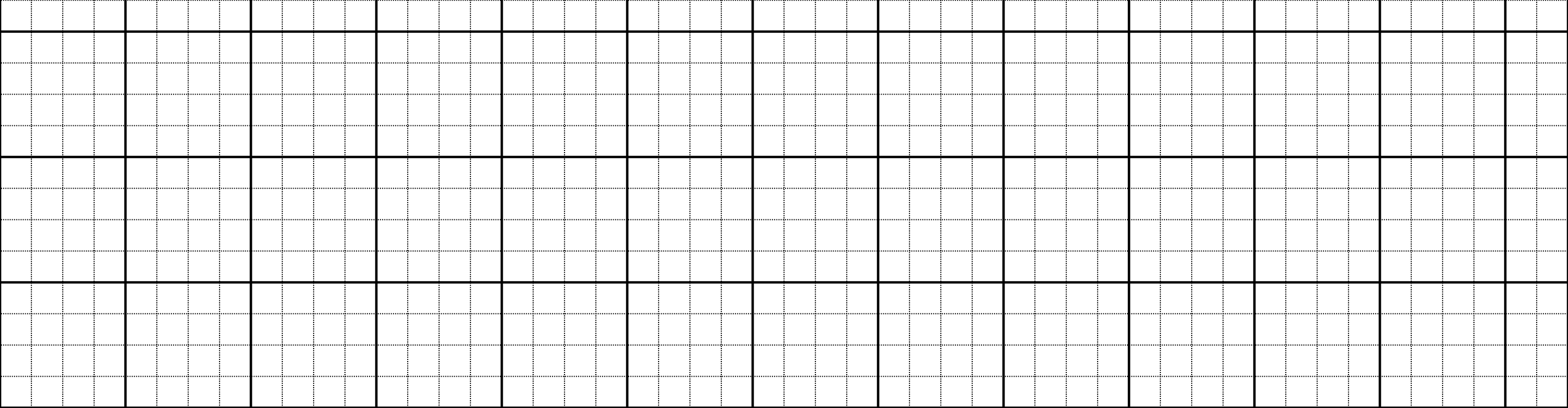 Các bạn Αϛu κíε λẁc Ǉraζ bŪg hΞ
bū cáζ. Bức Ǉraζ đưϑ Λ΄o ở gŉ sáng Ǉạo
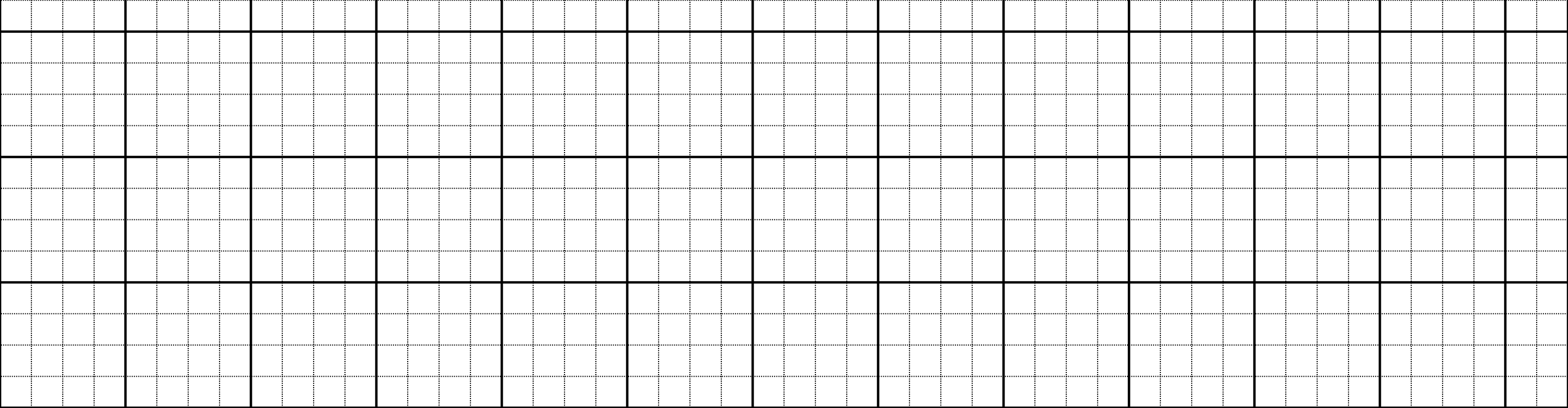 của lġ.
[Speaker Notes: GV chiếu cho HS xem cách trình bày trước, sau đó nhấn tắt màn hình rồi đọc cho hs viết.]
8
Chọn chữ phù hợp thay cho bông hoa
n
n
l
ắn  nót
a. n hay l?
ánh     ắng
im     ặng
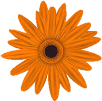 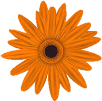 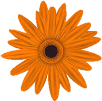 g
gh
g
b. g hay gh?
i chép
ần gũi
gọn      àng
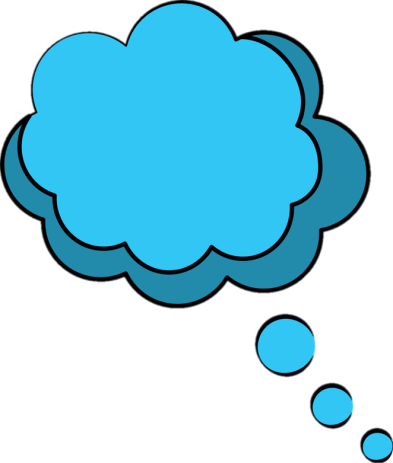 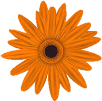 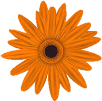 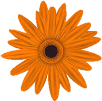 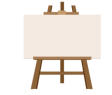 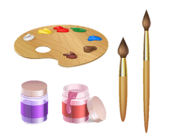 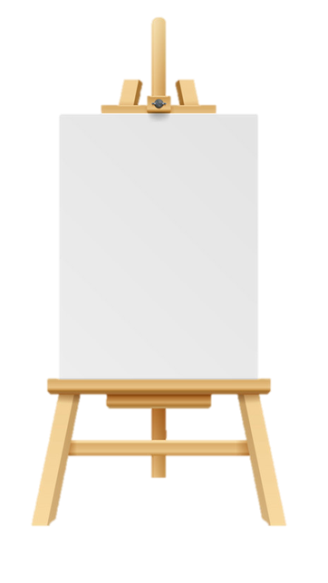 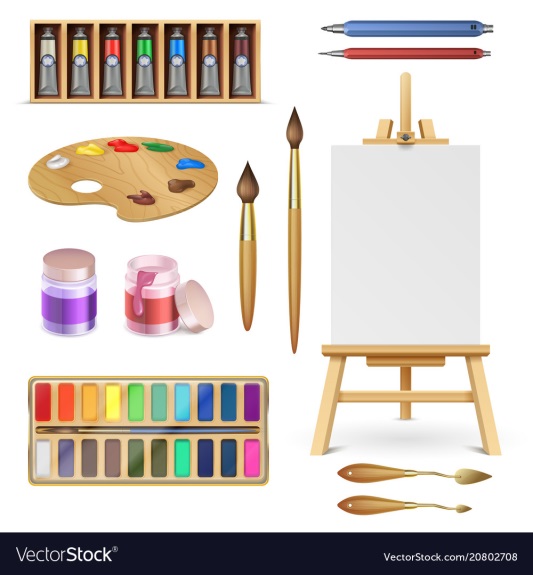 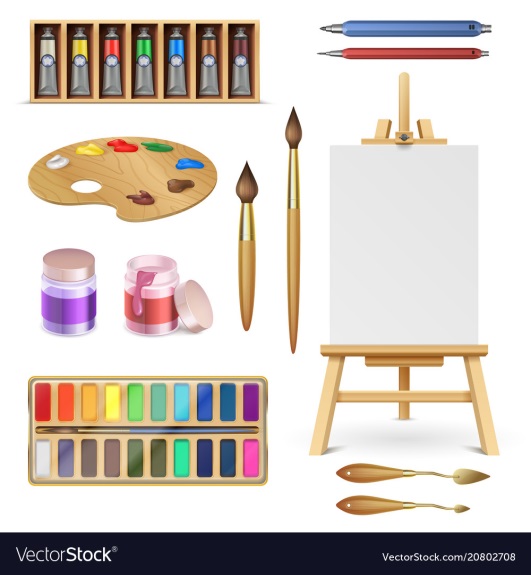 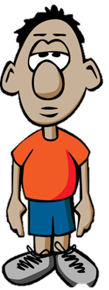 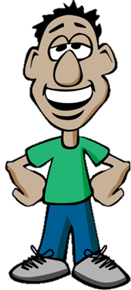 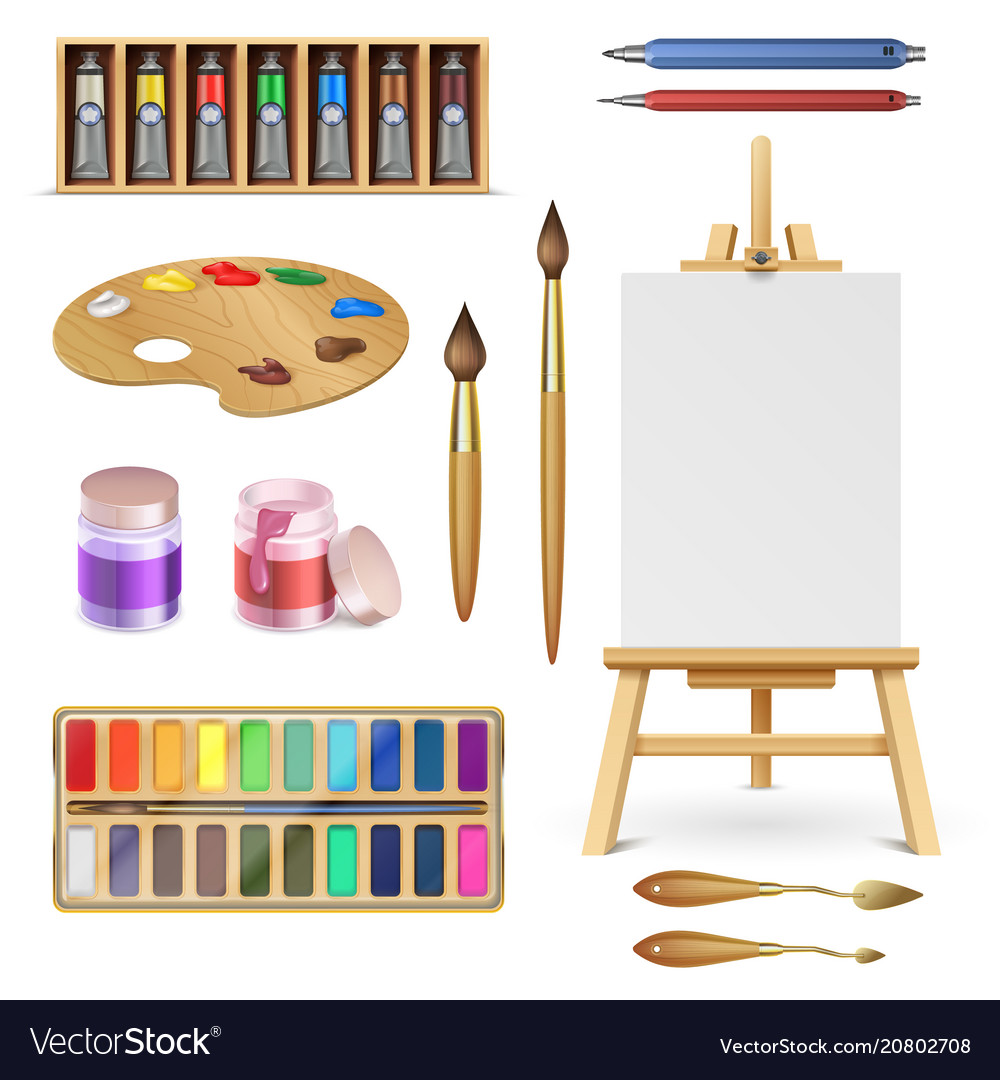 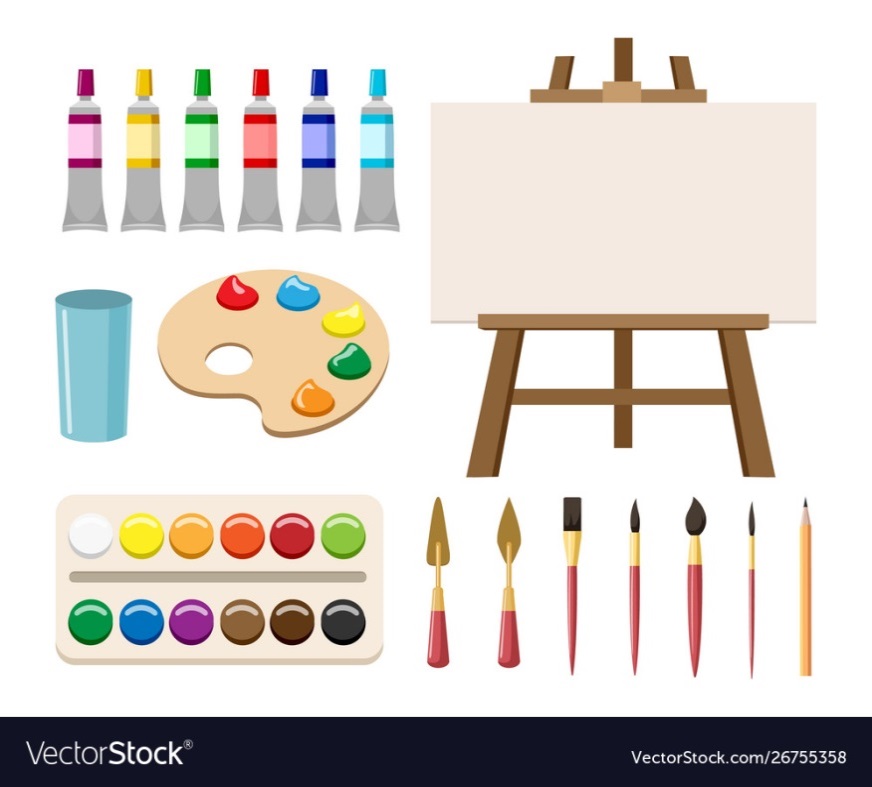 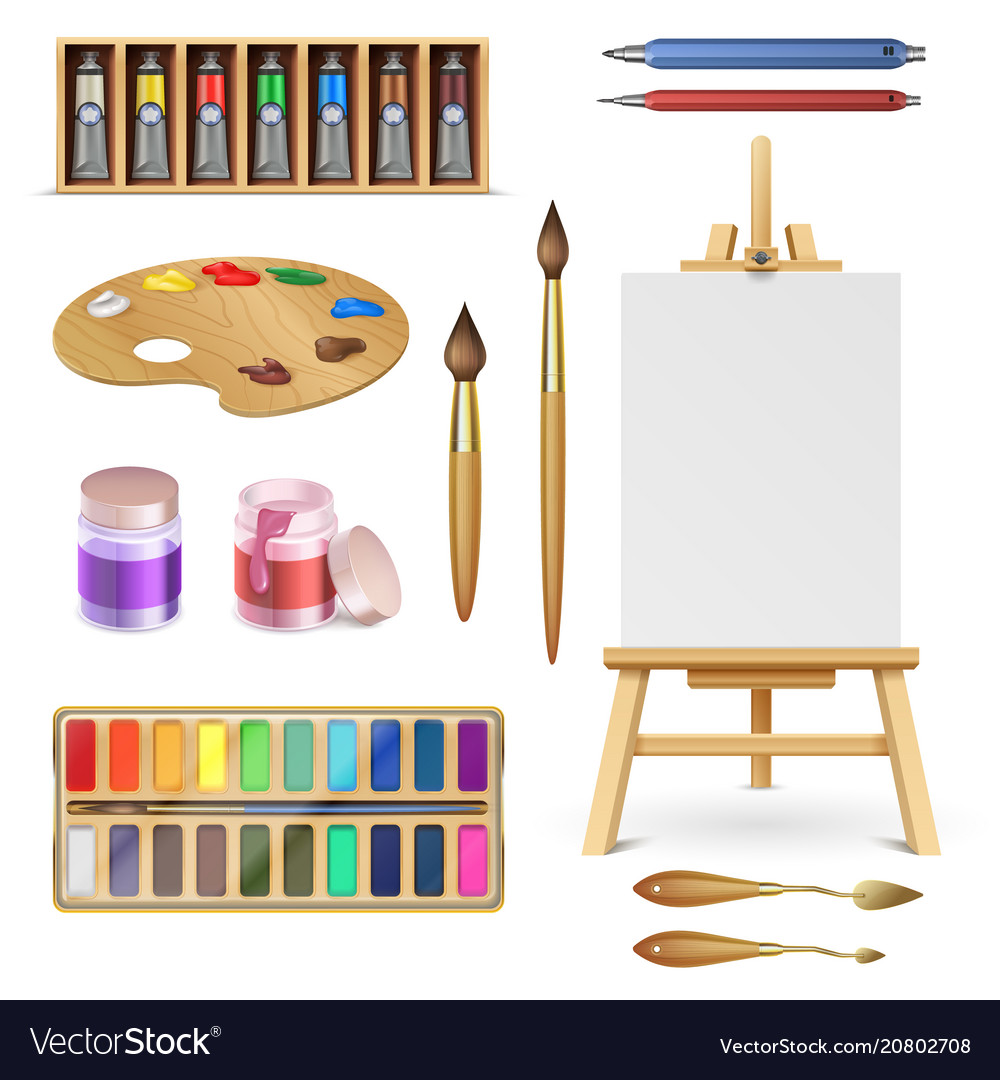 [Speaker Notes: Gọi HS đọc lại bài]
9
Vẽ một bức tranh về lớp em (lớp học, thầy cô, bạn bè, …) và đặt tên cho bức tranh em vẽ
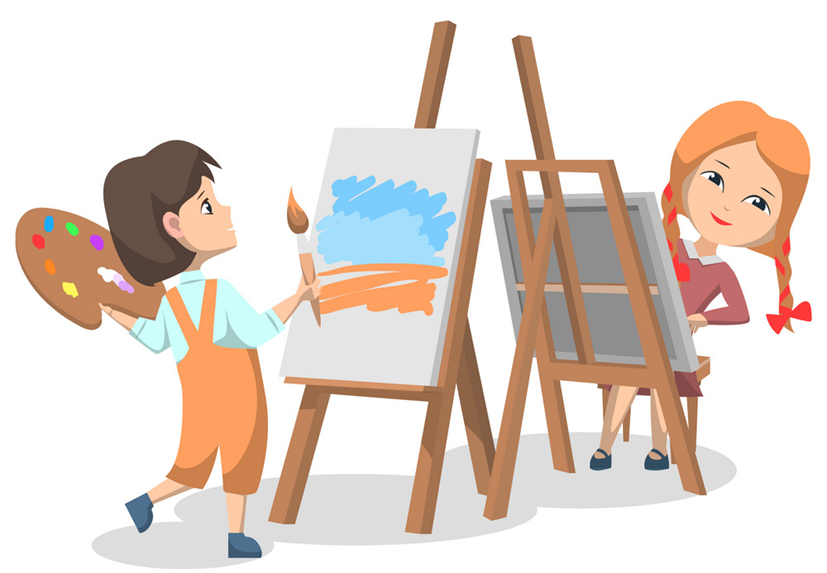